DSU Society election guide
Understanding elections and how to tailor them to your Society’s needs
By Tammy Maniou, DSU VPI 2022-2024
What are Society elections?
Appointments vs Elections
Stages of an election process
Prep work: Creating candidates
Scenario: Creating candidates
Scenario 1: Leadership
Sally and Mike are committed members of the Unicorn Conservation Society (UCS). You are the President. They volunteer at events, spend time with other members, and care about unicorns. This makes them good future UCS leadership.
Sally is boisterous and excitable; qualities appealing to humans, but unicorns are afraid of her. She would be suitable for a social relations position. You create a shadowing program with the current Manager that members, Sally included, can participate in. You encourage her to participate. Sally finds the experience fulfilling. She runs for the position.
Mike is shy and conflict avoidant, which makes people feel like he can be unhelpful at times. But Mike is a biology student and knows how to treat animals. So, you put together a workshop series about how to be a good unicorn caretaker, where members including Mike can be trained. You encourage him to participate. This opportunity calms his nerves, and he now believes he is qualified for the position, so he applies.
Because of your leadership, Mike and Sally decide to run for Unicorn Caretaker and Social Relations Manager, respectively. They each have two opponents, and Mike wins while Sally loses. Sally decides to join the team as the Social Media Coordinator under the new Manager, and together they create fundraising campaigns that raise money for quality clove seeds (unicorns love cloves), which make Mike’s work easier.
Scenario 2: Favouritism
Your friend Sammy is a casual member of UCS. They’re not really interested in unicorns, but they like hanging out with you and the others. You think Sammy should become the President of UCS, so you tell them everything about your role and how it works. You only focus on Sammy, though, and other people notice.
During elections, Sammy is running unopposed. They win, but no one really trusts they’re qualified. Next semester, Sally and Mike do not return. When you ask why, Sally says she doesn’t like Sammy’s lack of vision for the role, and Mike says your preference towards Sammy made him feel invisible, so he decided to focus on his studies instead.
Prep work: Logistics
Prep work: Membership definition
Membership scenarios
Scenario 1: Opt-outs (credit: NSPIRG constitution)
Scenario 2: Membership criteria (credit: Sodales, Debate Society constitution)
The Unicorn Conservation Society (USC) collects $2 per student to fund their activities. By default, all Dalhousie students are members of the Society. However, some students complain that they don’t care about unicorns and feel like their money is wasted.
At your AGM, you bring a motion to create an opt-out procedure for your constitution. You believe students should be able to get a refund of their fees if they want. Mike proposes that opt-out students are no longer considered members of the Society, as they don’t contribute to the Society’s finances.
Everyone votes to pass the motion. Every semester, your Society will be holding a one-week opt-out period where students can be reimbursed in person for their levy. Reimbursed students will no longer be considered members.
UCS is a General Interest Society. Last UCS election, a candidate brought friends to vote for them even though they had never shown up at meetings or UCS activities. They were allowed to vote, because USC has no membership criteria. People were not happy.
This AGM, Sally brings a motion where only students who showed up at every UCS meeting are members. Sammy protests. Some people, like them, can contribute to the Society without being too involved but not too absent either. In the end, Sally and Sammy agree that members can be in good standing only after they fulfill one of the following criteria:
Attended one event during the current academic semester, or;
Attended two events during the current academic year, or;
Attended 2 of the previous 10 regular meetings.
The membership approves the amendment. This creates a list of 45 members in good standing able to vote in the election. When the voting form is leaked to the entire Dalhousie student population, you can tell which ballots are legitimate and which aren’t.
Prep work: Rules and enforcement
The goal of rules around elections is to ensure fairness. (SP 11.1).
This means rules apply equally, and that expectations remain the same for everyone.
Some things to consider are:
Proper procedures to solicit votes from membership
What constitutes advertisement vs bribery?
Prohibited language when campaigning (e.g., no disparaging language about competitors)
How should external campaign opportunities be approached?
Recommended: Platforms (e.g., podcast, publication) should reach out to the EO for approval and then provide the same opportunity for platforming to all candidates equally).
Recommended: Endorsements should be provided only after every candidate has had the opportunity to make their case for an endorsement.
What rules should be imposed and why?
What needs to be decided around complaints and rule enforcement?
How complaints will be submitted to the EO.
How complaints will be adjudicated.
The penalty scheme for infractions (i.e., the types of penalties depending on the type and number of infractions).
How mediation will take place where appropriate.
Remember! Mediation can only take place will all parties’ consent.
Enforcement scenarios: Slander
Enforcement scenarios: Deadlines
Enforcement scenarios: Platforming and false information
Enforcement scenarios: Exchanges
Enforcement scenario: Strike system
Prep work: Election amenities
Decide on what amenities/opportunities will be provided to candidates who wish to run in the elections.
Interview opportunities that the Society has brokered
Amenities should increase election awareness to the membership and make the process accessible for candidates.
Class talk opportunities coordinated with professors
A non-exhaustive list of options would contain the following:
Social media posts/stories on the Society’s official channels
Campaign material reimbursements
Nominations: Submissions
Nomination form template
Title: Needs to be specific and concise.
Description: What is this form about? What is the call to action?
Rules: Need to be accessible to prospective nominees.
Roles and descriptions: A brief overview of the roles available that helps interested members in selecting the right position for them.
Nomination form template (cont’d)
Signatures: Ensures that candidates have some support within the Society. Signatures are from Society members.
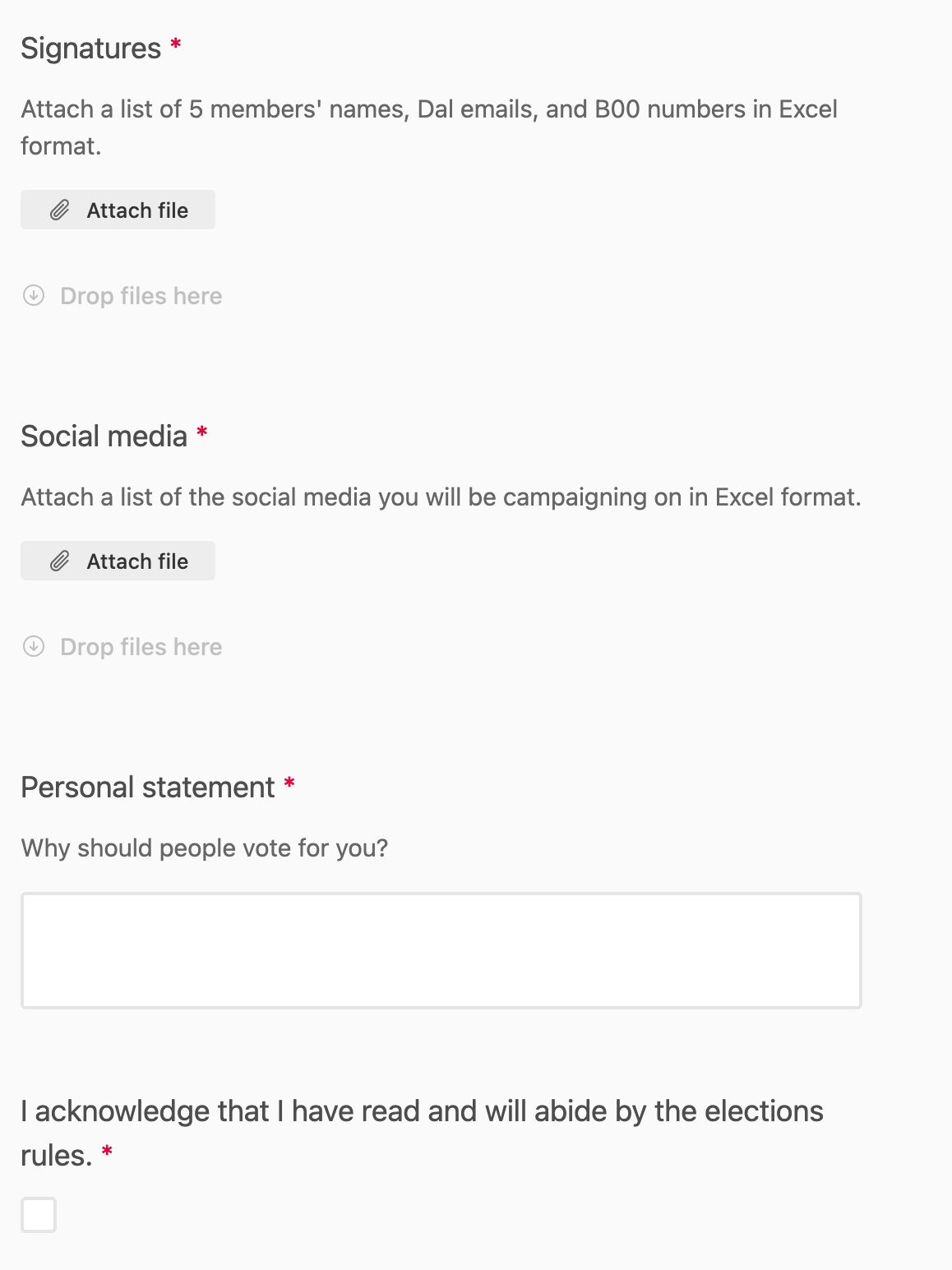 Social media handles are important for monitoring.
Personal statements can be distributed to the membership though Society channels.
Make sure people read the rules!
Basic information: Helps with ensuring candidate eligibility
Nominations: Selection and communications
Tips for the campaign period
Elections quorum
Voting security
Voting security compromise examples
Ballot information is being shared with people who aren’t the Elections Officer or their designate.
Confidentiality is integral for the voting process.
Ballot anonymity is compromised.
No one should be able to connect a vote to a name, ideally not even the Elections Officer. Anonymity allows voters to voice their opinion without fear of consequences (e.g., social relationships being threatened).
People acting as voting proxies without permission.
Some proof that a proxy has been authorized to make decisions on another member’s behalf is ideal.
Voting forms leaking to non-members.
Only Society members should have access.
There should be a way to tell which people are not authorized to vote and throw these ballots out.
Online voting security methods
Levy Societies and General Interest Societies with no membership criteria:
Using a Microsoft Form restricted to only Dal emails will ensure that only current students can submit a ballot.
Note that King’s students also have Dal emails, so this option can accommodate them if applicable.
Faculty Societies:
Some Faculty Societies partner with their Faculty to ensure only members’ votes are counted. Methods include:
Creating a Brightspace website only accessible by students in the Faculty (Commerce Society).
Asking a Student Engagement Manager to verify which B00 numbers belong to current students in the Faculty (Computer Science Society).
Residence Councils:
Residence Council Societies can talk to their respective RLM for support with elections (see Faculty Societies).
Constituent Societies:
If reaching out to all department students, you can consider working with your department or Faculty. If membership is more restricted and better defined, see below.
General Interest Societies with a restricted membership:
To protect voter anonymity, you can assign voter keys to members. The EO can share each voter key with its voter to submit with their ballot. Someone who doesn’t know which voter key matches with each student can count the ballots and ensure only valid voter key ballots count.
This method can be cumbersome for more than 30-35 members, but as long as there is a defined list of members it should work fine.
There are websites that can be used for free (up until a certain number of voters) that employ the same method, but really any form would work (Google, Microsoft, Airtable, etc.)
Voting security: Voter key method scenario
Voting period, results, and transition
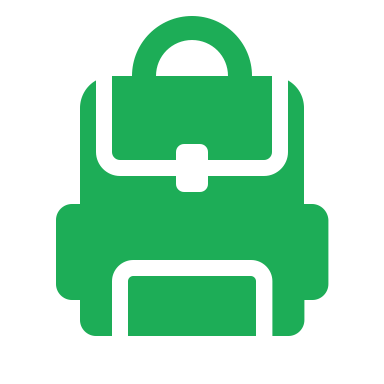 Click the icon for a link to the DSU transition guide!
Subsequent elections